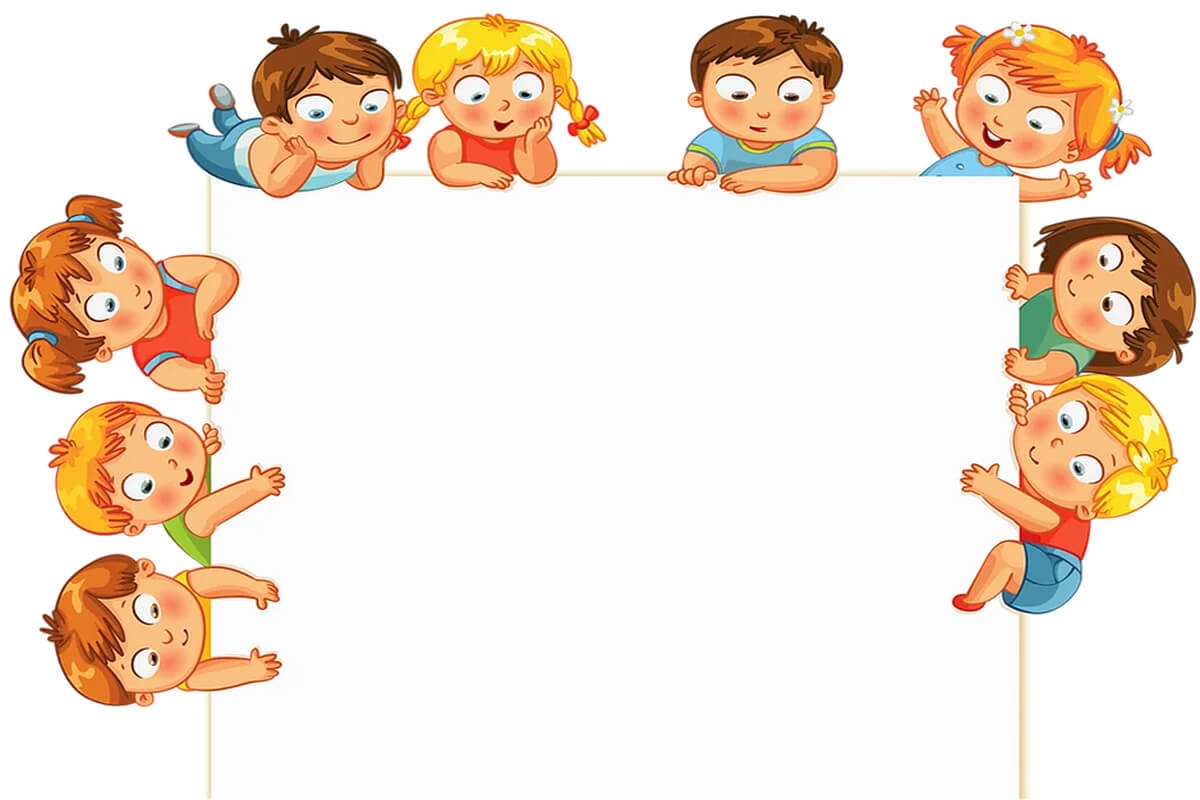 Интерактивная логопедическая игра
«СКАЖИ НАОБОРОТ»
(                 4 тип 
                        слоговой структуры слова
Подготовила : учитель-логопед 
МБДОУ № 29 г. Калуги
Логошина Ирина Сергеевна
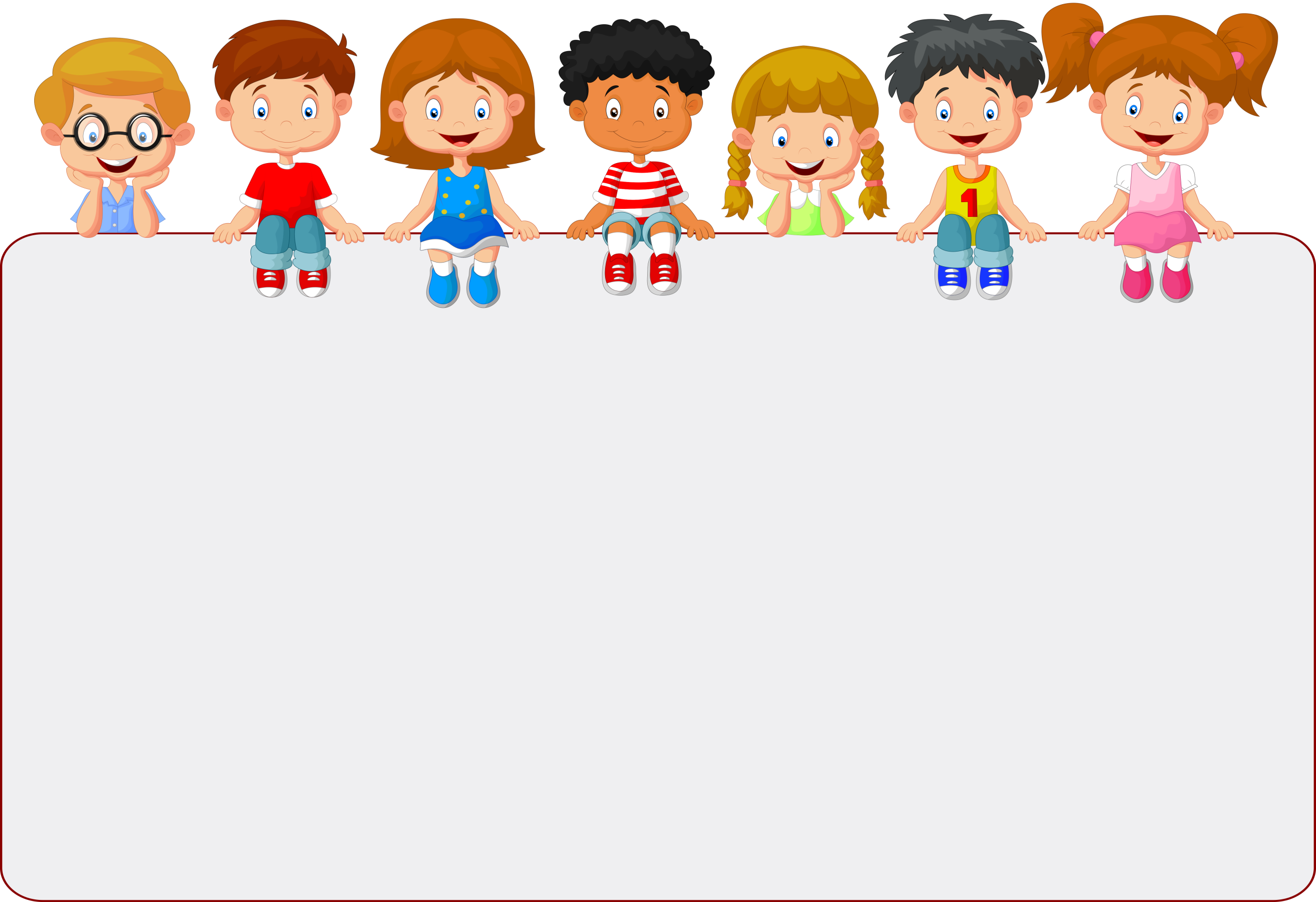 Данная игра рассчитана на детей 5-7 лет.

Цель:
Учить четко произносить слова слоговой структуры 6-го типа при подборе антонимов.
Расширять и активизировать словарный запас. 

Ход игрового упражнения:
Взрослый произносит начало предложения и предлагает ребенку закончить его словом с противоположным значением.
Холодно зимой, а жарко…                       летом.
Красный карандаш острый, а синий…    тупой.
Этот дом старый, а этот …                        новый.
У папы голос громкий, а у мамы…          тихий.
Этот зверь домашний, а этот…                 дикий.
Этот ботинок правый, а этот…                 левый.    

Смена картинки происходит при клике мышкой по стрелочке.
При создании данной игры использовался дидактический материал из пособия
Четверушкина Н.С. Слоговая структура слова: система коррекционных упражнений для детей 5-7 лет. Практическое пособие для логопедов, воспитателей и родителей. М.: «Издательство гном и Д» 2001. — 96 с.
Изображения взяты из интернета
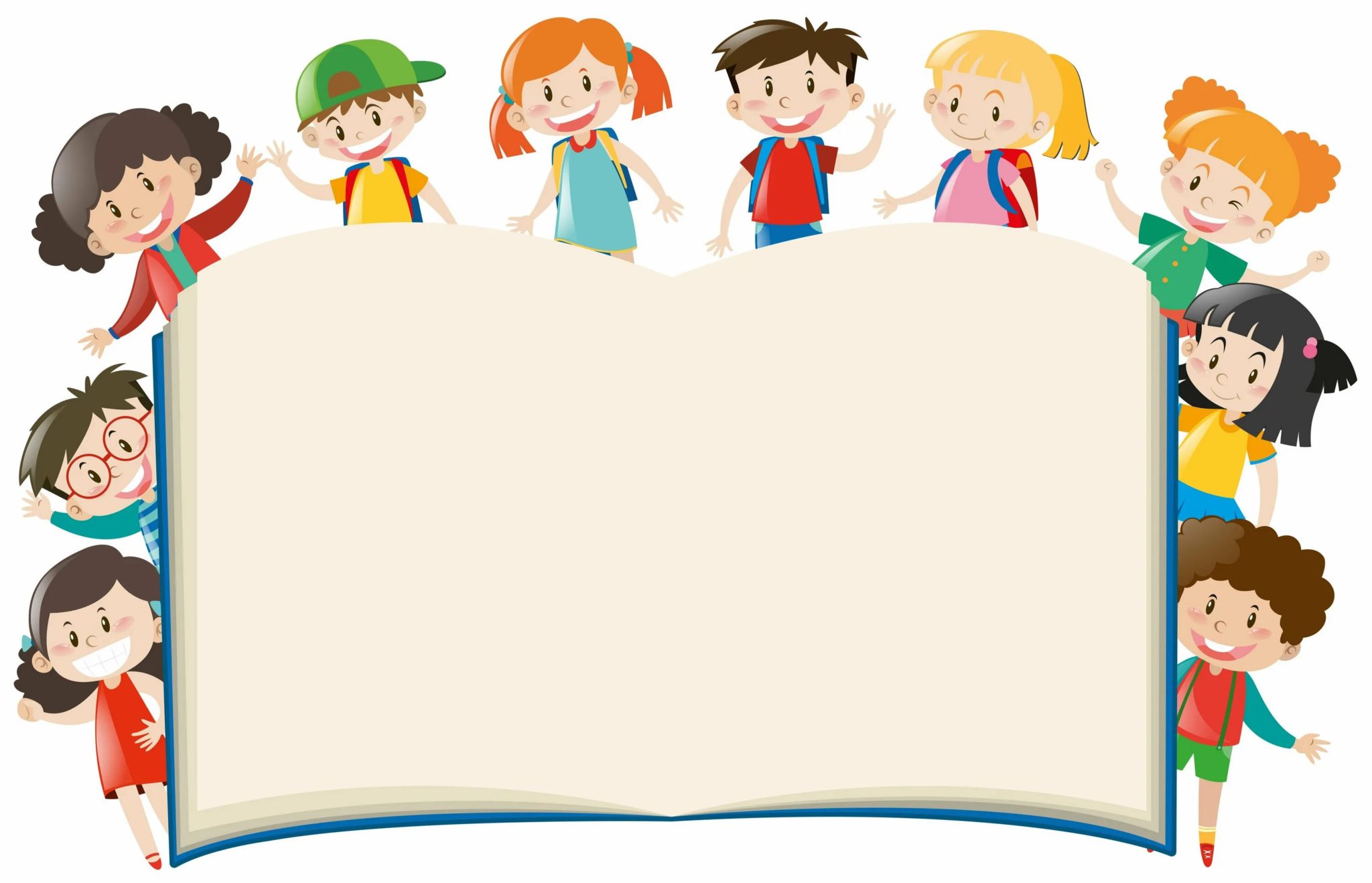 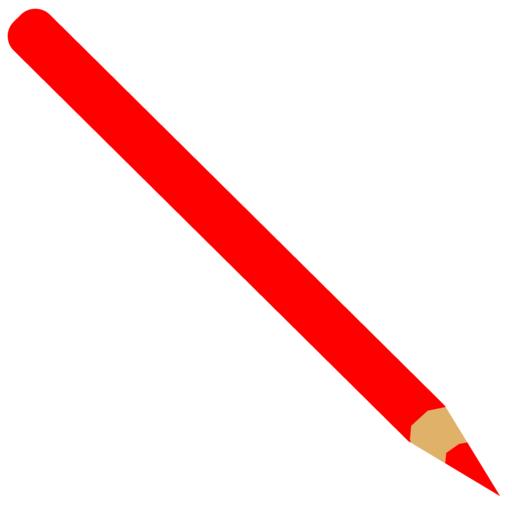 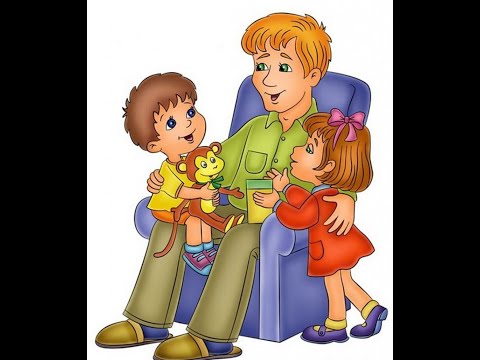 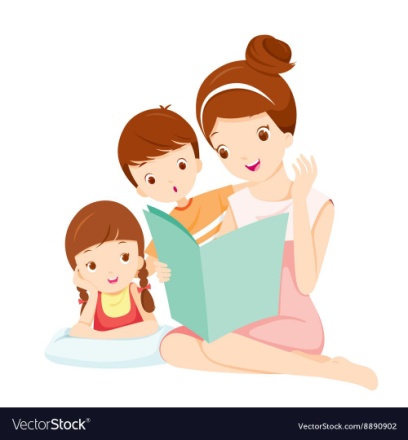 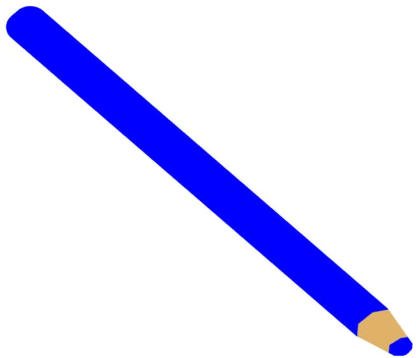 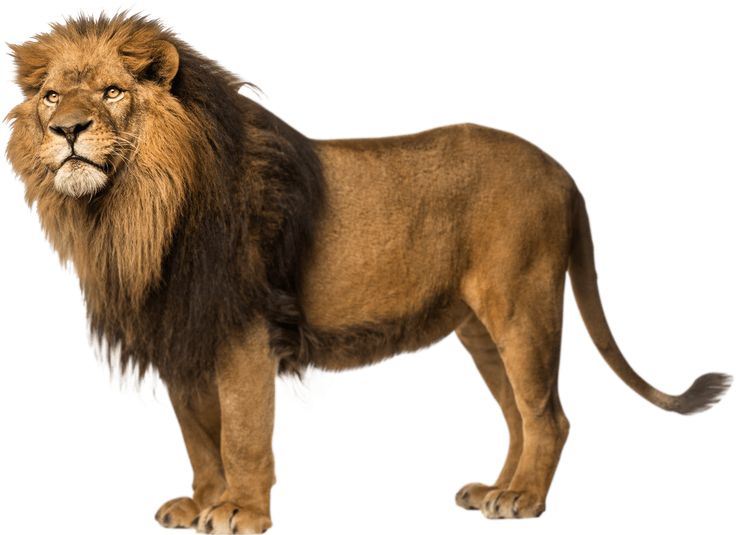 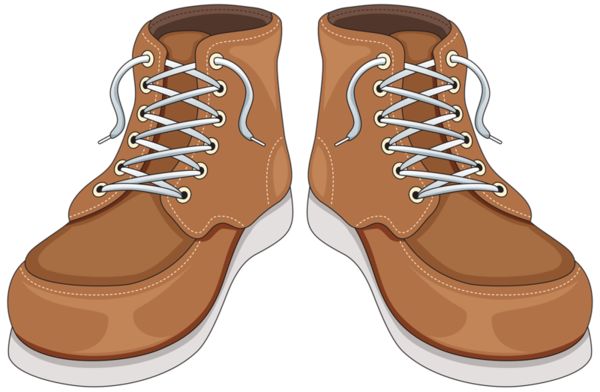 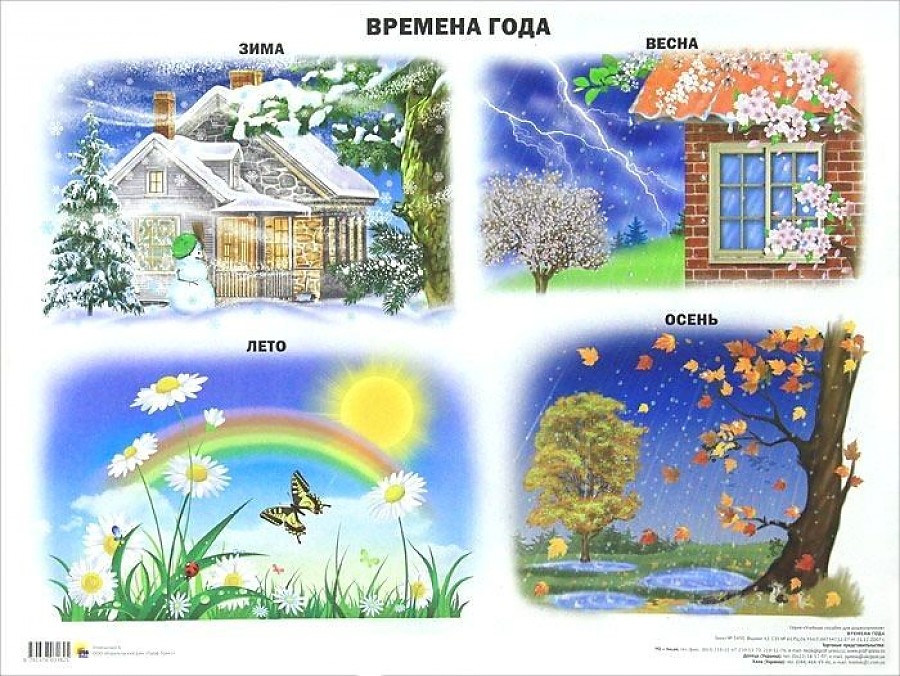 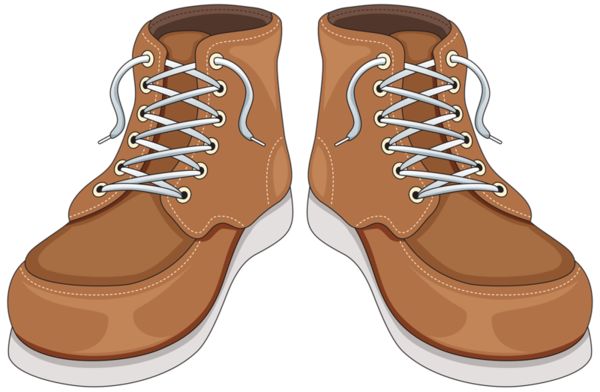 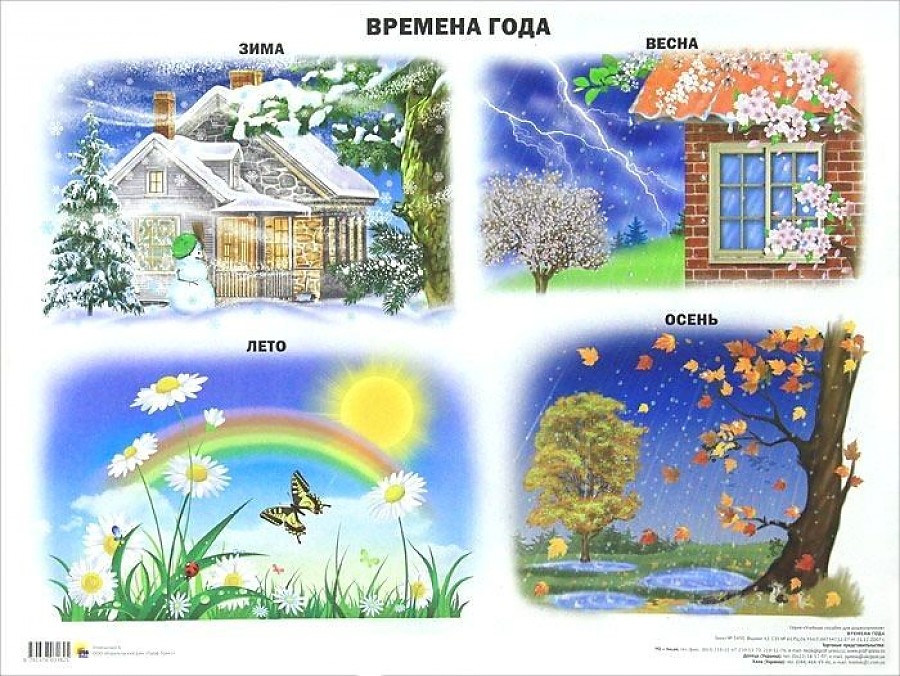 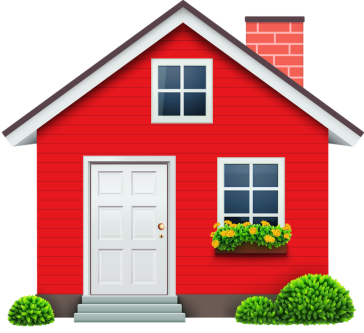 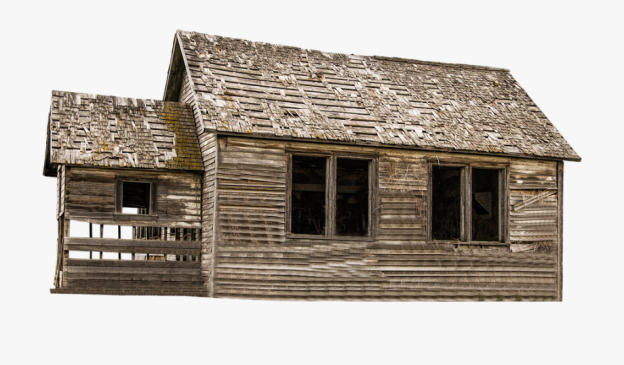 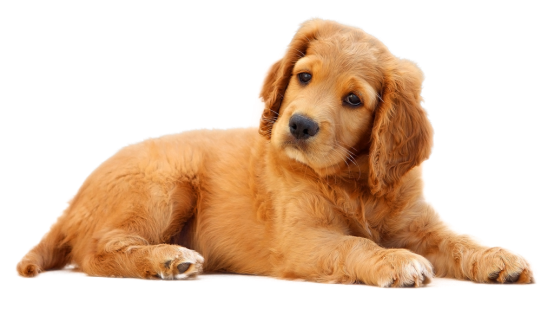 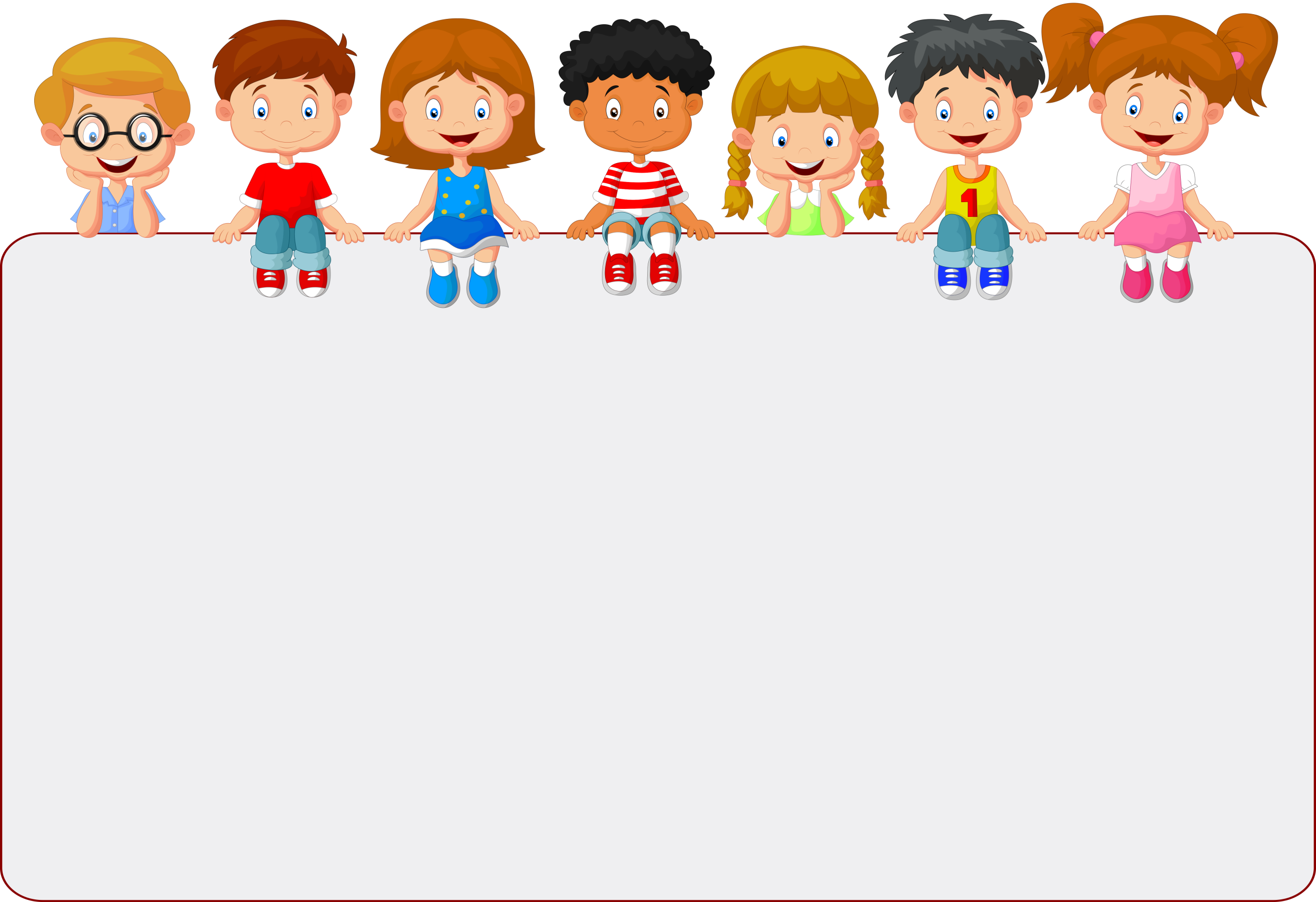 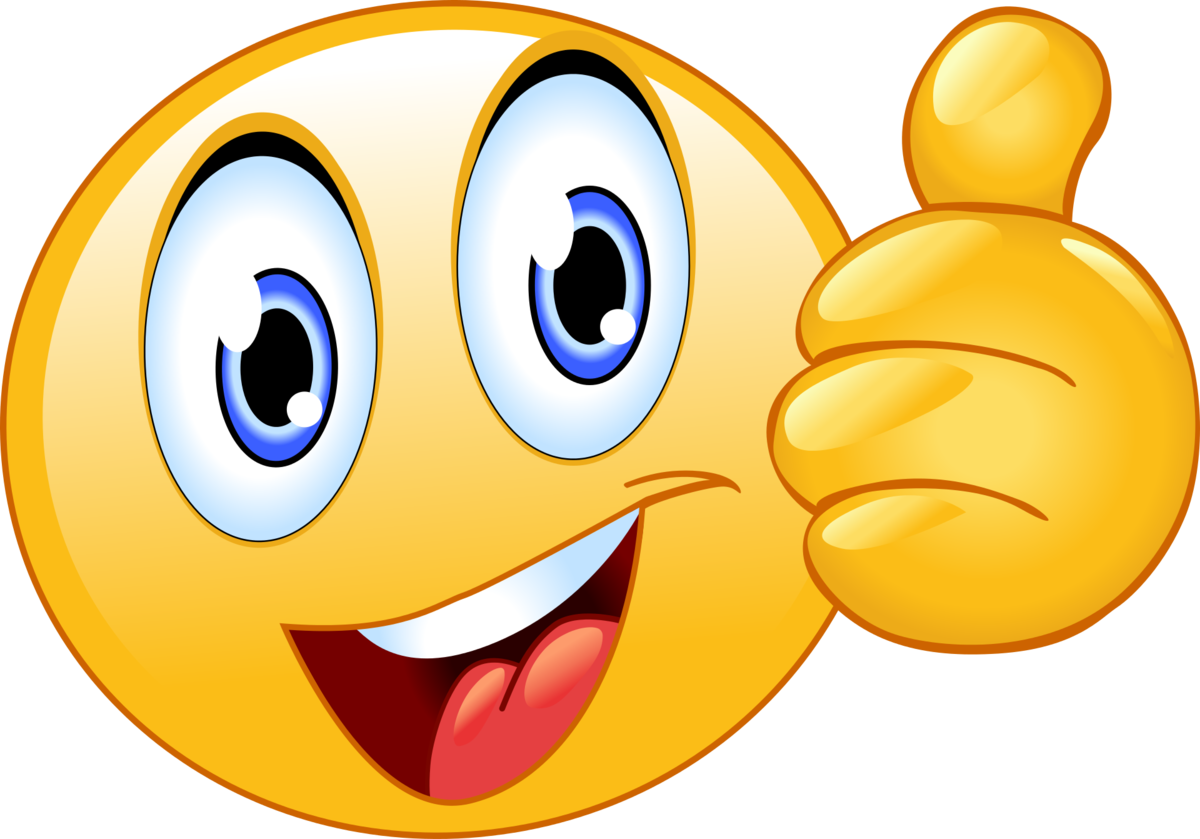